Поэзия «Серебряного века» русской литературы и её истоки
Урок литературы в 11 классе
Истоки – 19 столетие
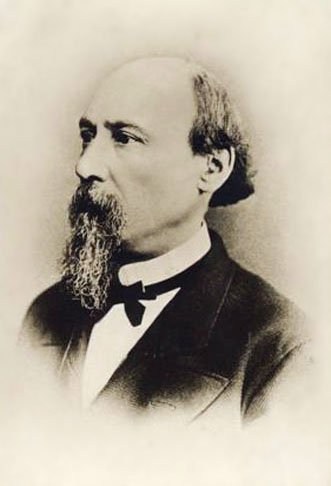 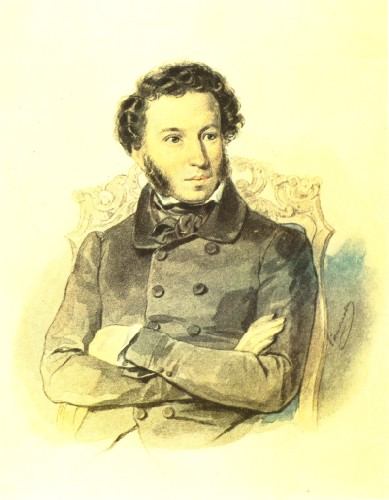 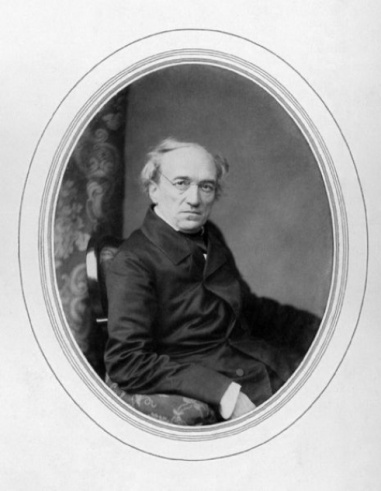 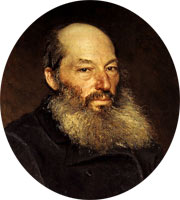 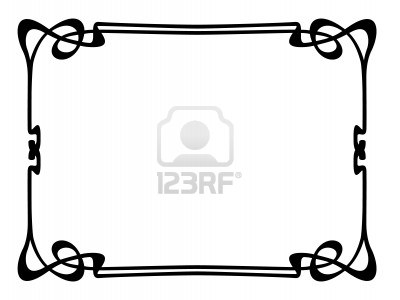 Импрессионизм – направление в искусстве 19 начала 20 века, разрабатывающее наиболее тонкие и точные способы передачи впечатлений и настроений
Искусство
реализм
модернизм
1890-1917
символизм
футуризм
акмеизм
«Русский Ренессанс»
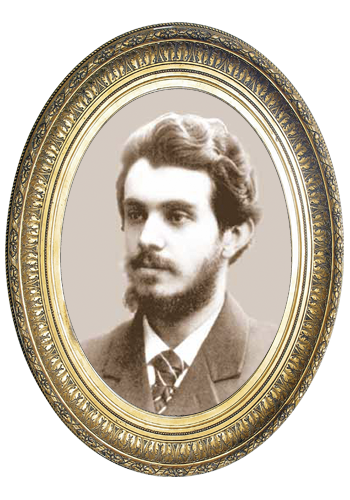 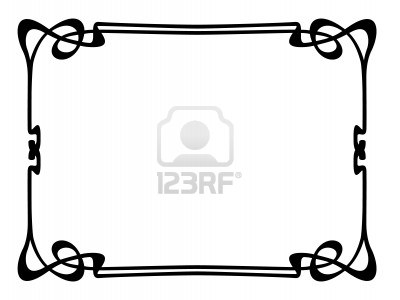 Ренессанс – возрождение. Слово стало названием эпохи открытий и изобретений, возрождения интереса к искусству Древней Греции, деятельности великих писателей и учёных в Италии и странах Западной Европы
Николай Бердяев
Задача всеобщего единения
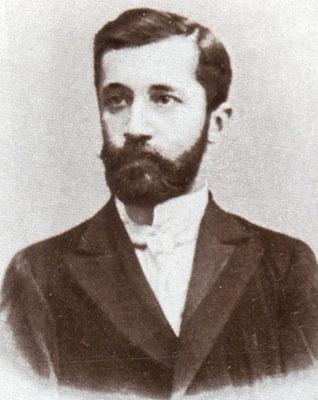 одиночество всякого русского писателя, 
отсутствие литературной цивилизации
Дмитрий Мережковский
Начало 90-х годов XIX в.
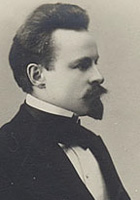 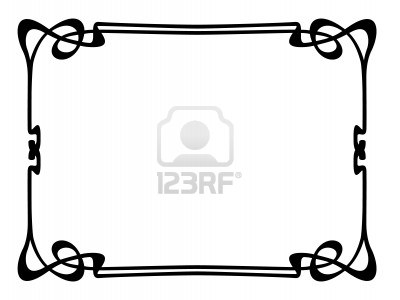 Декаданс – от фр. упадок – декадентские мироощущения были свойственны таким поэтам, как Брюсов, Гиппиус, Бальмонт, Блок, Белый, Сологуб
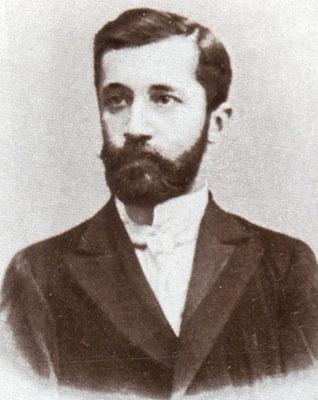 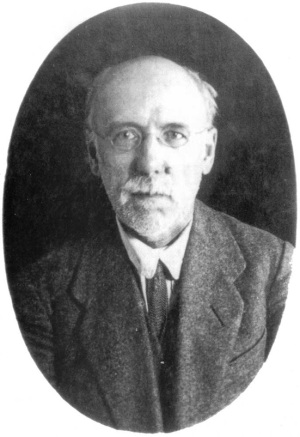 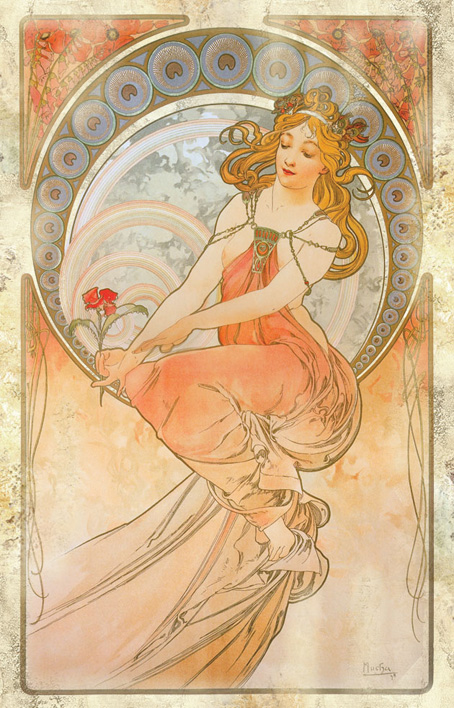 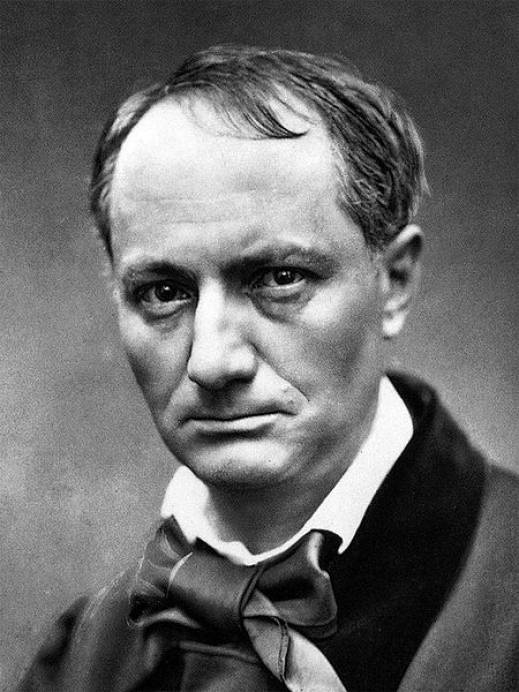 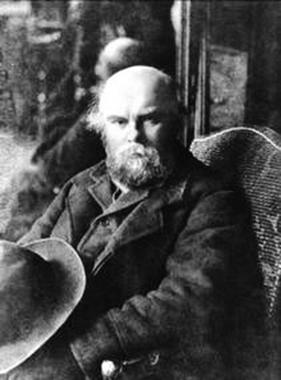 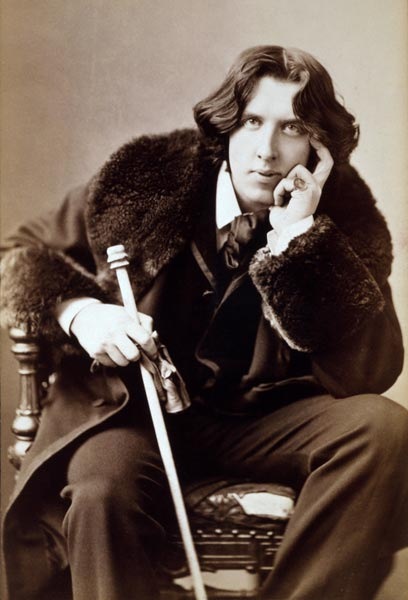 «Искусство  для  искусства»
Неколебимой истине
Не верю я давно,
И все моря, все пристани
Люблю, люблю равно.
Хочу, чтоб всюду плавала
Свободная ладья,
И Господа, и Дьявола
Хочу прославить я.
(В. Я. Брюсов)
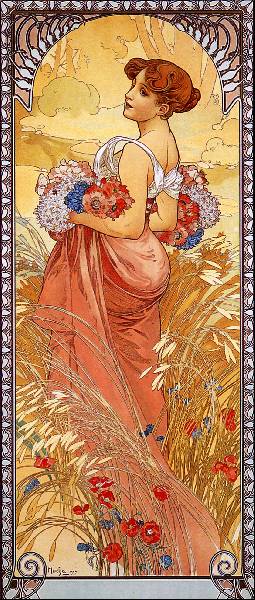 Характерная черта символизма - обращённость к грядущему, ожидание в нём необыкновенных событий.
СИМВОЛИЗМ
старшие символисты
младосимволисты
Блок
Белый
Вячеслав Иванов
Брюсов
Бальмонт
Мережковский
Гиппиус
Сологуб
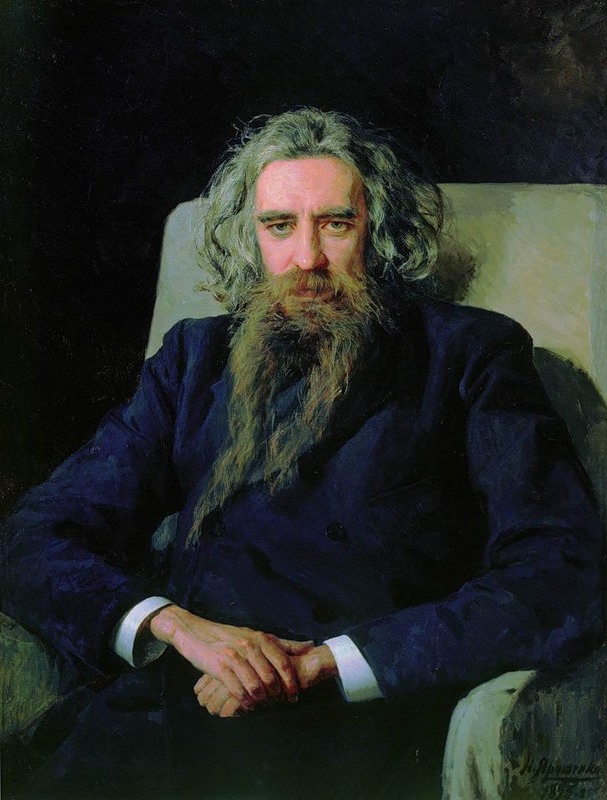 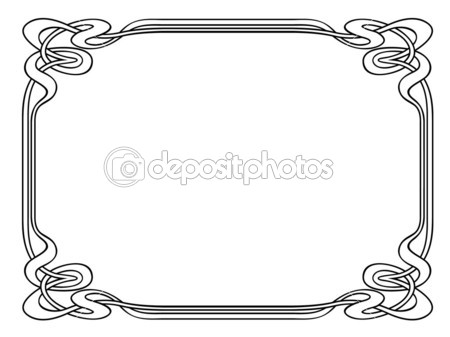 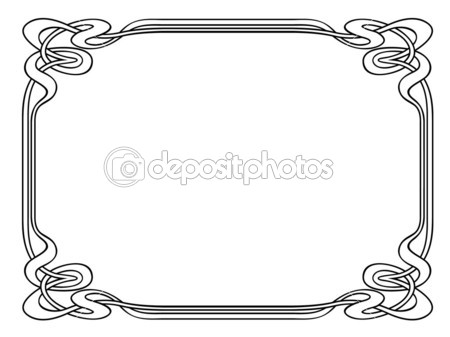 Вечная женствен-
ность
София,
Мировая душа
Владимир Соловьёв
Милый друг, иль ты не видишь,
Что всё видимое нами – 
Только отблеск, только тени
От незримого очами?
Лидер символизма
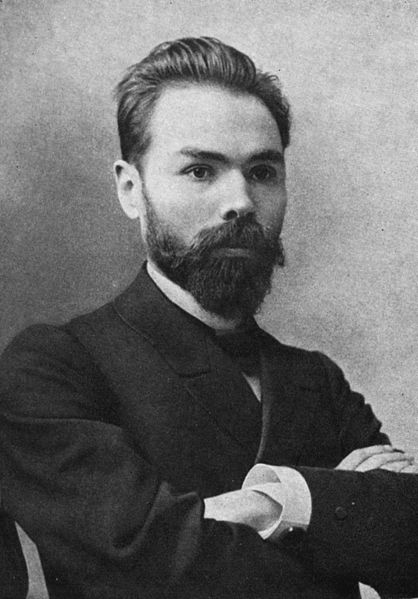 Я не знаю других обязательств,
Кроме девственной веры в себя.
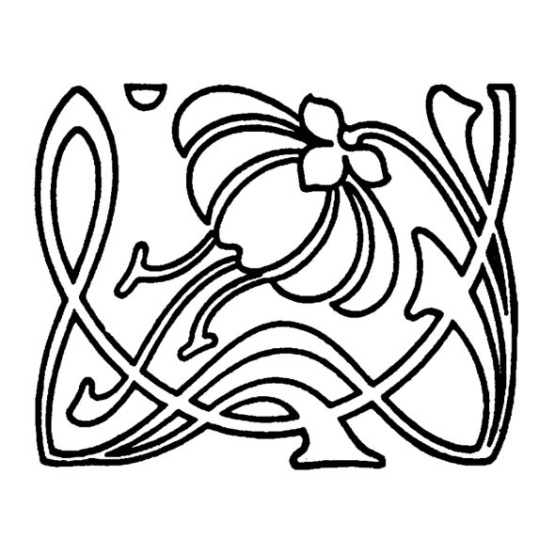 Валерий Брюсов
Два географических полюса
петербургские
московские
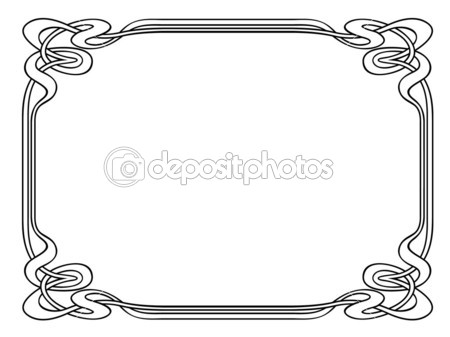 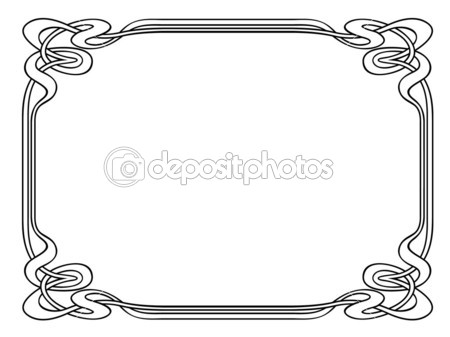 Не только сотрудничали, но и конфликтовали
Мережковский
Гиппиус
Отстаивали приоритет религиозно-философских поисков символизма
Брюсов
Задачи:
Искусство для искусства
Главное средство - СИМВОЛ
Символ
Тропы (аллегория)
Лишён главного качества тропов – переносности смысла
Многозначен
Сосредоточение абсолютного в единичном, он в сжатом виде отражает постижение единства жизни
Переносный смысл
однозначен
Заслуга символистов
Придали поэтическому слову неведомую прежде подвижность и многозначность
Научили русскую поэзию открывать в слове дополнительные оттенки и грани смысла
Плодотворны поиски в области фонетики, мастера ассонанса и эффективной аллитерации
Расширились ритмические возможности русского стиха
Пытаются создать новую философию культуры
Подняли на новую вершину искусство художественного перевода
Поставили вопрос об общественной роли художника
Сделали искусство более личностным
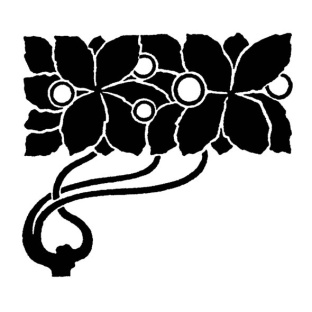 Домашнее задание
Выучить лекцию
Учебник стр. 29-38